Η διδασκαλία μέσω επίλυσης προβλήματος-Μαθηματικοποίηση
1η ενότητα: Εισαγωγικές έννοιες
Ο κεντρικός ρόλος των προβλημάτων στη Μαθηματική επιστήμη
Ο Γερμανός Μαθηματικός David Hilbert (1862-1943) ισχυρίστηκε ότι
οι μαθηματικοί νιώθουμε μέσα μας την αέναη κλήση: Υπάρχει πρόβλημα; Αναζητάμε τη λύση του.
Ο εβραιο-ουγγρικής καταγωγής Μαθηματικός, Paul Halmos (1916-2006) δήλωσε ότι
Από τι αποτελούνται πράγματι τα μαθηματικά; Από αξιώματα, θεωρήματα, ορισμούς, τύπους και μεθόδους; Ασφαλώς τα συστατικά αυτά είναι απαραίτητα, χωρίς αυτά δεν μπορούν να υπάρξουν τα μαθηματικά. 
Είναι, ωστόσο, μια άποψη ότι κανένα από αυτά δεν είναι η καρδιά του αντικειμένου, ότι η κύρια αιτία ύπαρξης του μαθηματικού είναι να επιλύει προβλήματα και κατά συνέπεια το πραγματικό περιεχόμενο των μαθηματικών είναι τα προβλήματα και η επίλυσή τους.
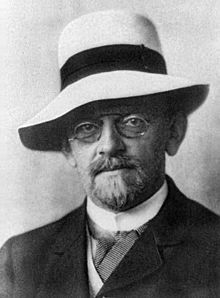 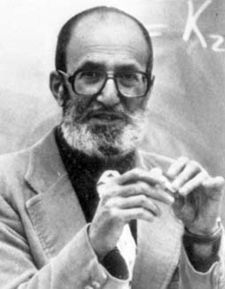 Ο Hilbert έθεσε 23 προβλήματα που απασχόλησαν γενιές μαθηματικών. Τα προβλήματά του έδωσαν τροφή για σκέψη και ώθησαν την έρευνα της μαθηματικής επιστήμης για ένα ολόκληρο αιώνα
Η επίλυση προβλήματος θεωρείται θεμελιώδης ικανότητα για τον άνθρωπο καθώς το μεγαλύτερο μέρος της συνειδητής μας σκέψης αφορά σε προβλήματα (Polya, “How to solve it”)
Θέματα γύρω από την ‘Διδασκαλία μέσω επίλυσης προβλήματος’
Τι είναι πρόβλημα;
Ποια είναι τα χαρακτηριστικά ενός ‘ικανού’ λύτη;
Πως ‘διδάσκεται’ η επίλυση προβλήματος στη σύγχρονη  τάξη των μαθηματικών;
Πώς αξιολογείται η επίδοση ενός μαθητή κατά την επίλυση προβλήματος; 
άλλα.
κλπ.
Ο ρόλος των προβλημάτων στη σχολική τάξη των Μαθηματικών
(problem); (ελληνική λέξη)
οποιαδήποτε ερώτηση ή θέμα που ενέχει αμφιβολία, αβεβαιότητα ή δυσκολία. 
μια ερώτηση που προτείνεται για λύση ή συζήτηση.
Μαθηματικό πρόβλημα
«ένα πρόβλημα είναι σαν να ψάχνεις να βρεις το δρόμο που οδηγεί σε ένα προκαθορισμένο σημείο μιας όχι και τόσο γνωστής περιοχής για σένα» 
Polya, 1945
A problem is only a problem (as mathematicians use the word) if you don’t know how to go about solving it. 
(τι δεν είναι πρόβλημα!) A problem that has no ‘surprises’ in store, and can be solved comfortably by routine or familiar procedures (no matter how difficult!) is an exercise and not a problem.
Schoenfeld, 1983, p. 41
«Θεωρούμε ότι κάποιος λύνει ένα (μαθηματικό) πρόβλημα όταν θέλει να βρει κάτι και δεν γνωρίζει τη σειρά των ενεργειών που πρέπει να ακολουθήσει για να το πετύχει» 
							Newell & Simon, 1972, p. 72
Τι μας λένε λοιπόν αυτοί οι ορισμοί?
Πως ορίζεται η ‘Επίλυση προβλήματος’ στο πρόγραμμα PISA* (2003)
Επίλυση προβλήματος είναι η ικανότητα των ατόμων να χρησιμοποιούν τις γνωστικές διαδικασίες, να αντιμετωπίσουν και να επιλύσουν πραγματικές καταστάσεις με αλληλοεξαρτώμενους περιορισμούς, όπου η πορεία της λύσης δεν είναι άμεσα ορατή και όπου οι εμπλεκόμενες γνωστικές περιοχές που απαιτούνται για την επίλυση του προβλήματος δεν κατατάσσονται σε μια και μοναδική περιοχή των μαθηματικών, της επιστήμης ή της ανάγνωσης (Pisa 2003).
*Programme for International Student Assessment
Το πρόβλημα στη σχολική τάξη των Μαθηματικών
Τι ρόλο έχει το ‘πρόβλημα’ σε μια σύγχρονη τάξη των μαθηματικών; 
Ποια είναι η μεγαλύτερη δυσκολία που συναντά ο μαθητής στην επίλυση προβλήματος;
Ποια είναι η μεγαλύτερη δυσκολία που συναντά ο εκπαιδευτικός όταν διδάσκει προβλήματα στην τάξη;

Αναλογιστείτε και καταγράψτε τις απόψεις/εμπειρίες  σας
Σχολική τάξη & ΠροβλήματαΙστορική εξέλιξη
Η έμφαση στην επίλυση προβλήματος στη σχολική τάξη ξεκίνησε από τον Polya στη δεκαετία του 60
Ο Polya, Ούγγρος Μαθηματικός, που έφερε την επίλυση προβλήματος στο επίκεντρο της διδασκαλίας με το βιβλίο του ‘
Στη δεκαετία του 80 στα αναλυτικά προγράμματα σπουδών πολλών κρατών αξιοποιείται το έργο του Polya 
Σχεδόν ταυτόχρονα στην Ολλανδία ξεκινά η κίνηση των ‘Ρεαλιστικών Μαθηματικών’ με θεμελιωτή της κίνησης τον  Freudenthal
 Σήμερα η επίλυση προβλήματος αποτελεί κεντρική μαθηματική πρακτική σε όλες τις σχολικές τάξεις των μαθηματικών.
Σχολική τάξη & ΠροβλήματαΣταθμοί στην έρευνα
1970-80
Τα χαρακτηριστικά των προβλημάτων και οι δυσκολίες των μαθητών; 
Κυρίως ποσοτικές έρευνες.
1980-90
 Η μαθηματική σκέψη των μαθητών; Ποιά είναι τα χαρακτηριστικά των ικανών λυτών;  Ποιός είναι ο ρόλος των ευρετικών στρατηγικών; Ποιος είναι ο ρόλος των συναισθηματικών παραγόντων στους μαθητές.
	- Κυρίως ποιοτικές έρευνες,  συνεντεύξεις με μαθητές και παρατηρήσεις περιπτώσεων.
2000 – σήμερα
Διδασκαλία και επίλυση προβλήματος. Επίλυση προβλήματος και τεχνολογία.
 Εστίαση στο πλαίσιο του προβλήματος (ρεαλιστικό ή αυθεντικό;) Επίλυση προβλήματος και συμπερίληψη/διαφοροποίηση. 
Επίλυση προβλήματος και δημιουργικότητα
Κυρίως ποιοτικές έρευνες, συνεντεύξεις με μαθητές και εκπαιδευτικούς
Συζήτηση
Γιατί είναι σημαντικό οι μαθητές να εμπλακούν στην επίλυση προβλημάτων;
Γιατί είναι σημαντικό οι μαθητές να εμπλακούν στην επίλυση προβλημάτων;
Κάποιες απαντήσεις
Υποστηρίζει την σύνδεση μαθηματικών εννοιών και διαδικασιών,
αντανακλά με ακρίβεια τι σημαίνει «κάνω μαθηματικά»

Είναι ένας τρόπος για να κατανοήσουν καλύτερα οι μαθητές τη νέα μαθηματική γνώση
Μετατρέπει τους μαθητή σε ‘μικρούς ερευνητές των μαθηματικών’
 
Είναι ένας ενδιαφέρον και ευχάριστος τρόπος να μάθουν οι μαθητές μαθηματικά.
Οι μαθητές διαμορφώνουν μια θετική στάση απέναντι στα μαθηματικά (αν λύσουν το πρόβλημα). 
Μαθαίνει τους μαθητές να είναι ευέλικτοι και δημιουργικοί
Ενθαρρύνει τις συνεργατικές δεξιότητες των μαθητών. 
…
βιβλιογραφικές αναφορές
Polya, G. (1945). How to Solve It. Princeton, NJ: Princeton University Press 1945. 
PISA (2003). Problem Solving for tomorrow’s World. Organisation for economic cooperation and development.